வகுப்பு	      -	 9
தலைப்பு	    -	குடும்ப விளக்கு
கற்றல் நோக்கங்கள்
பல  வாறான இலக்கிய  வடிவங்களின்வழி கருத்துகளைப் படித்து அறிதல்
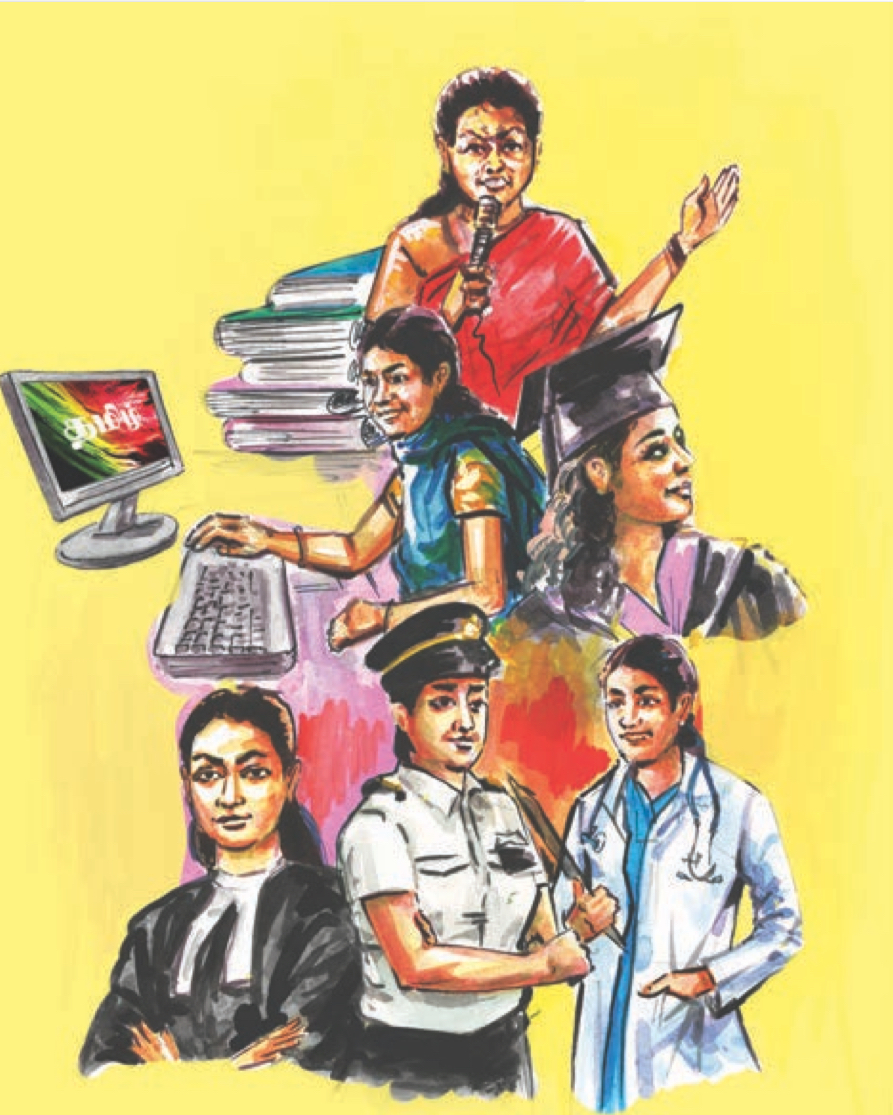 குடும்ப விளக்கு
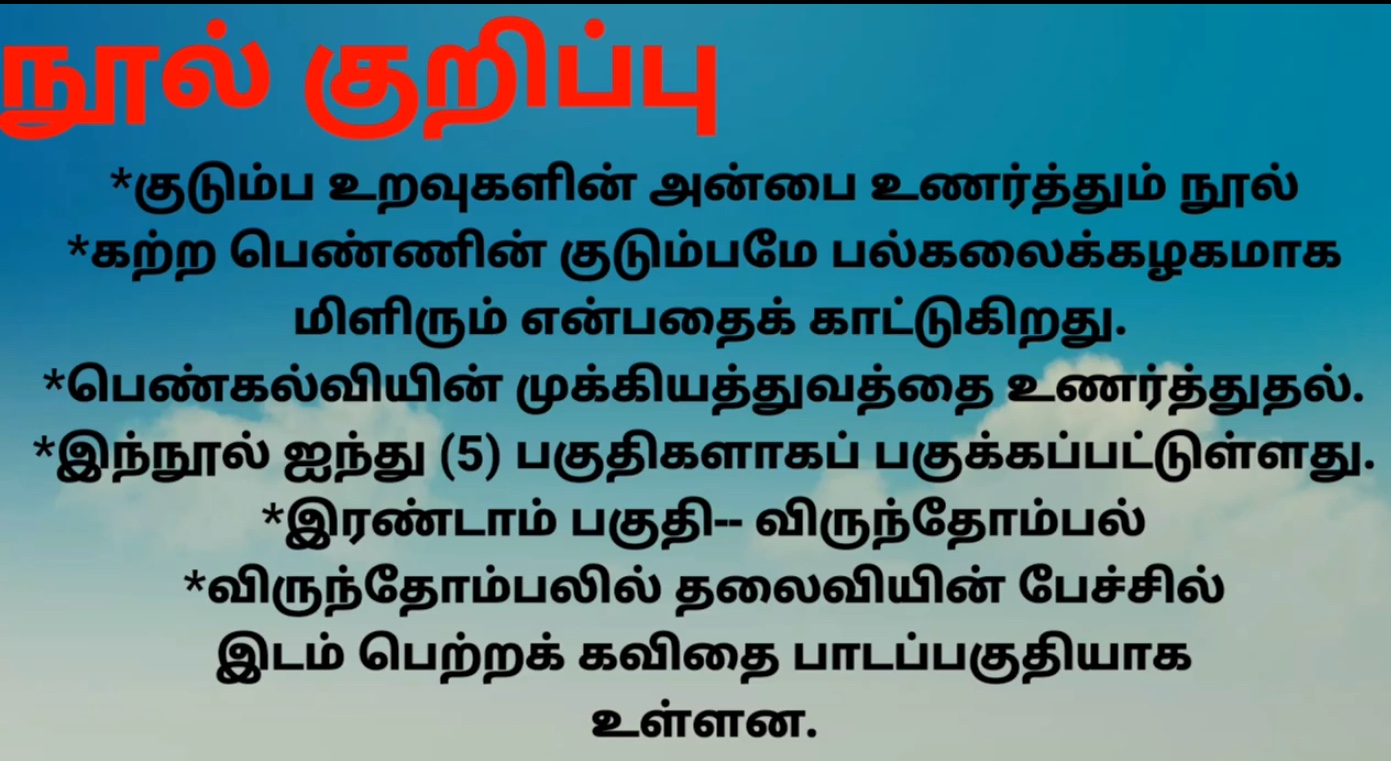 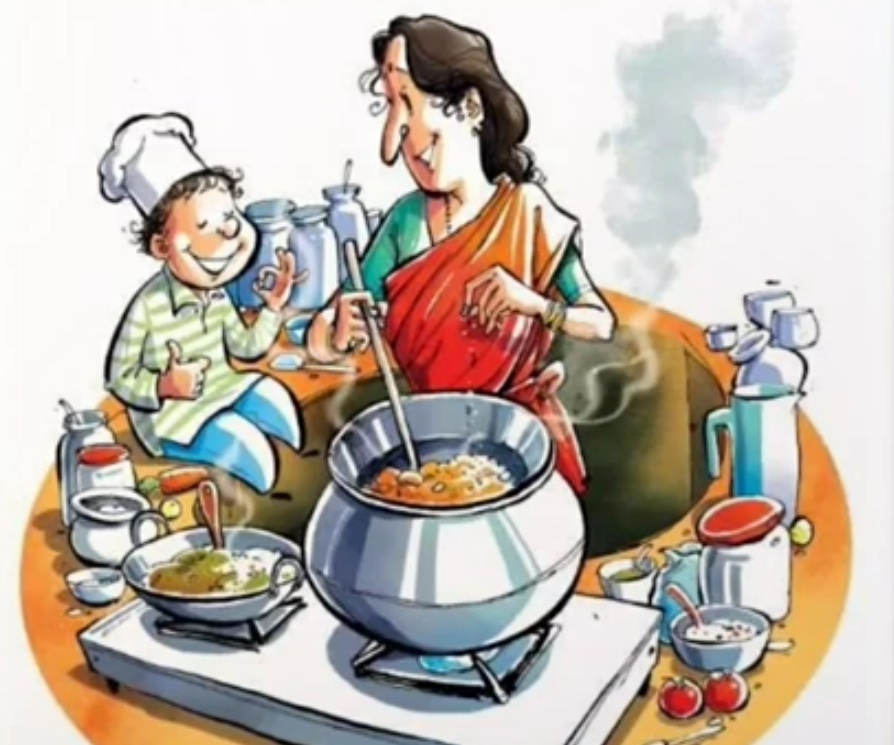 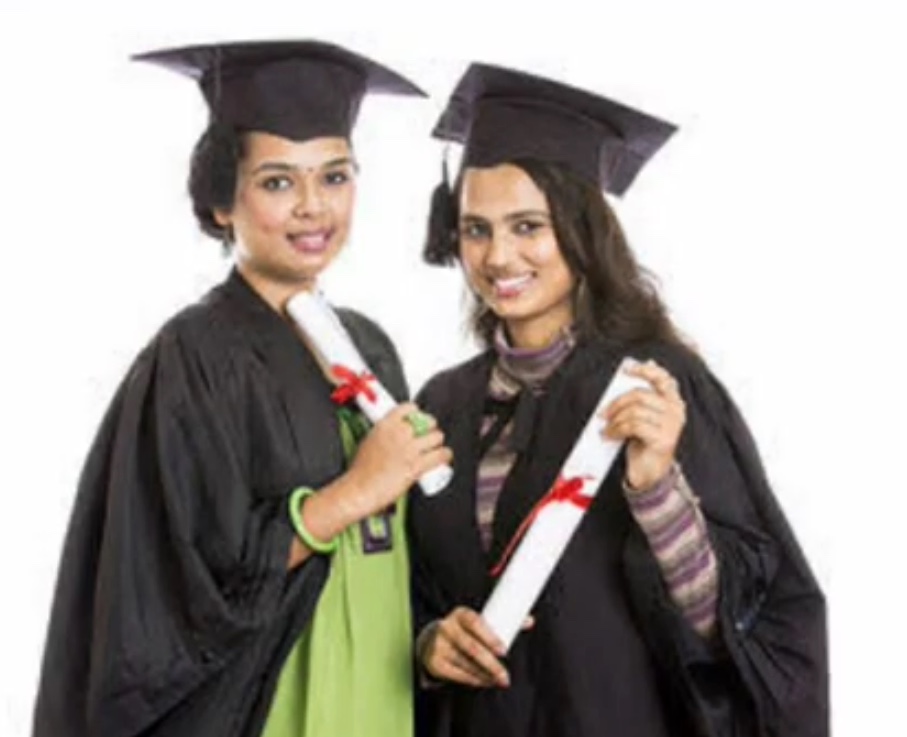 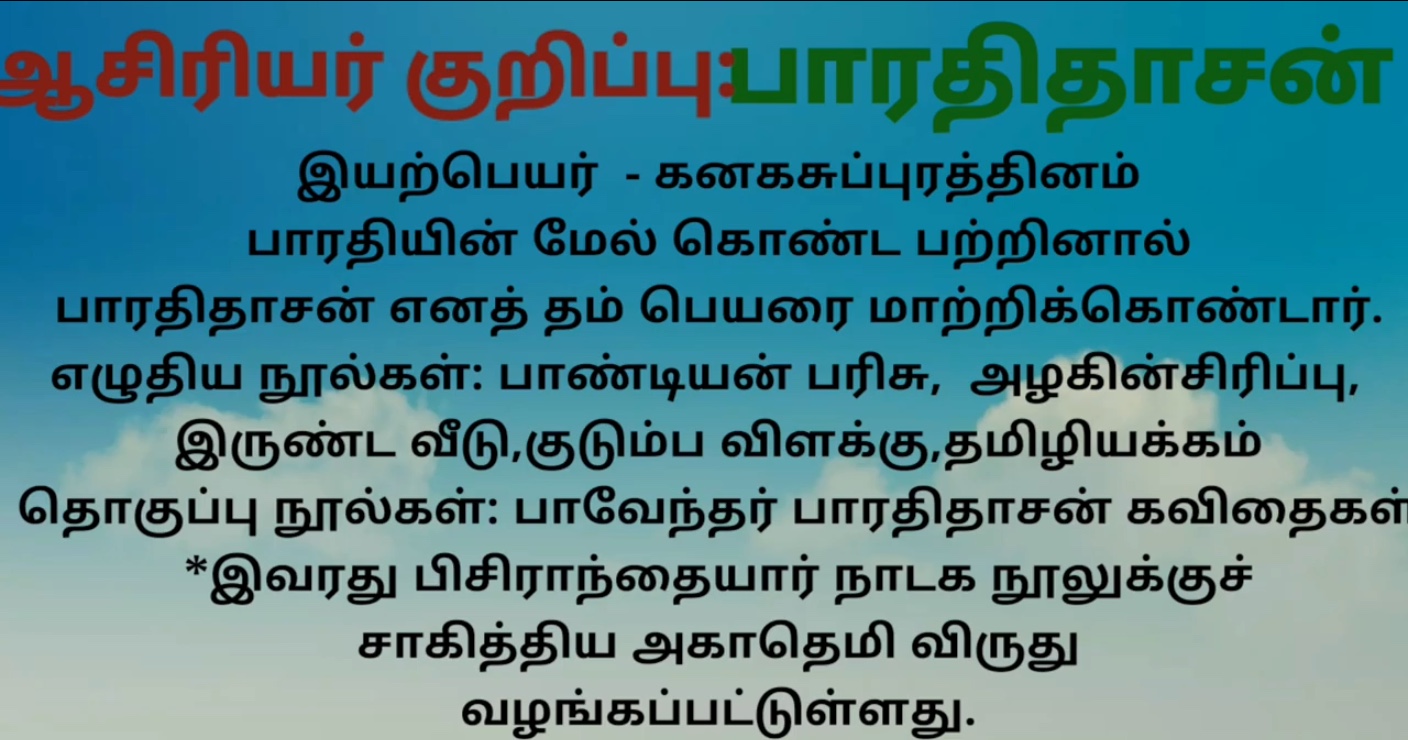 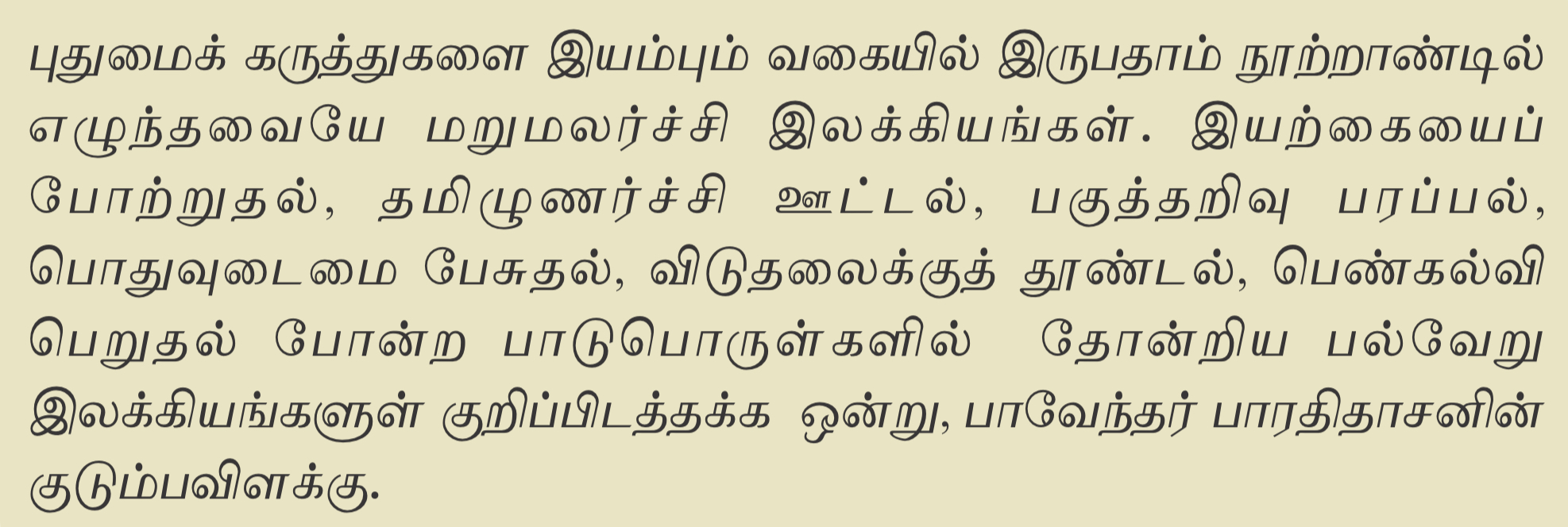 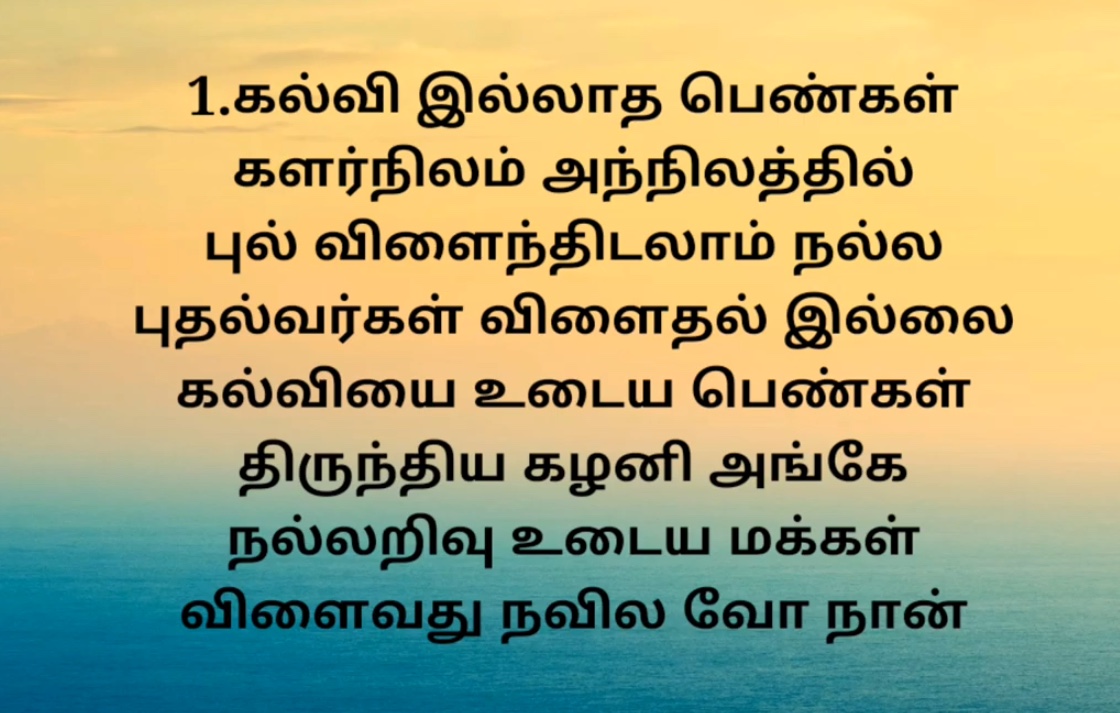 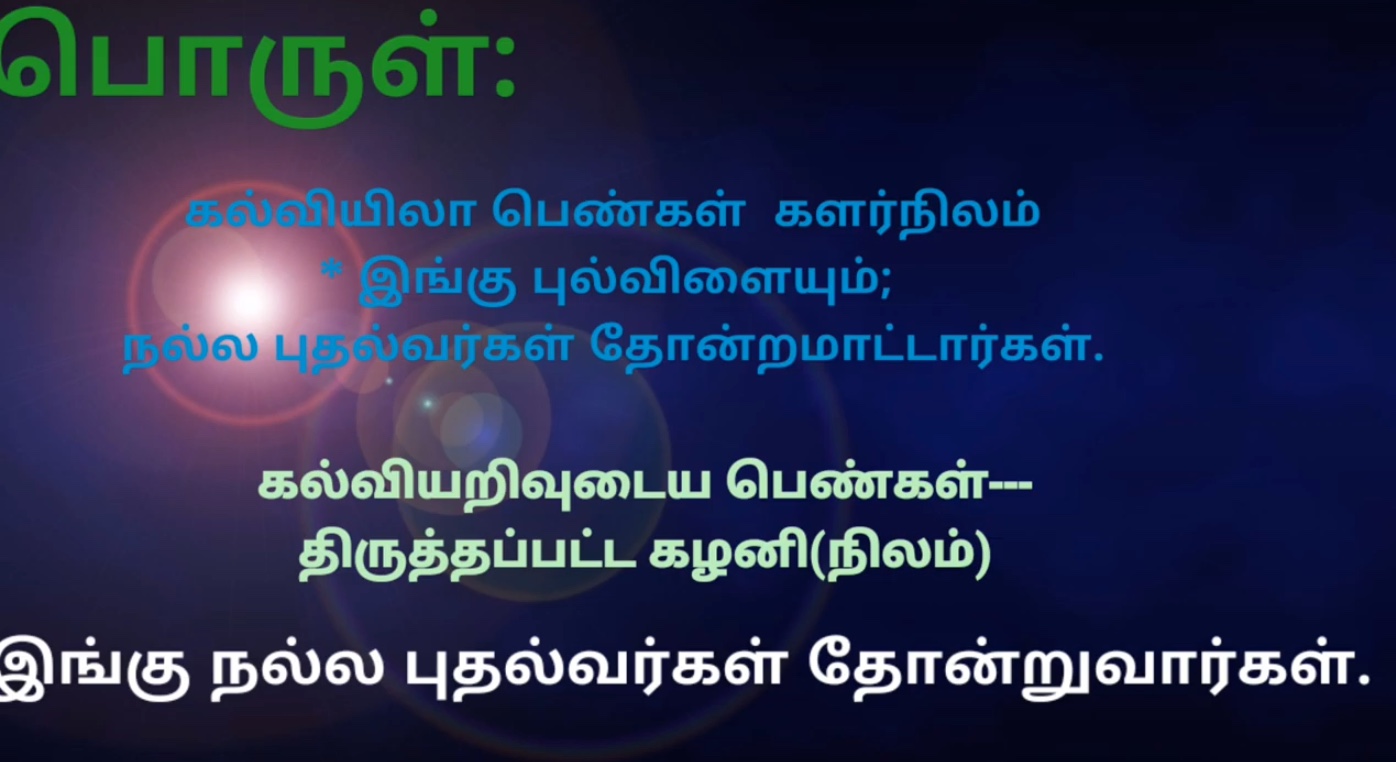 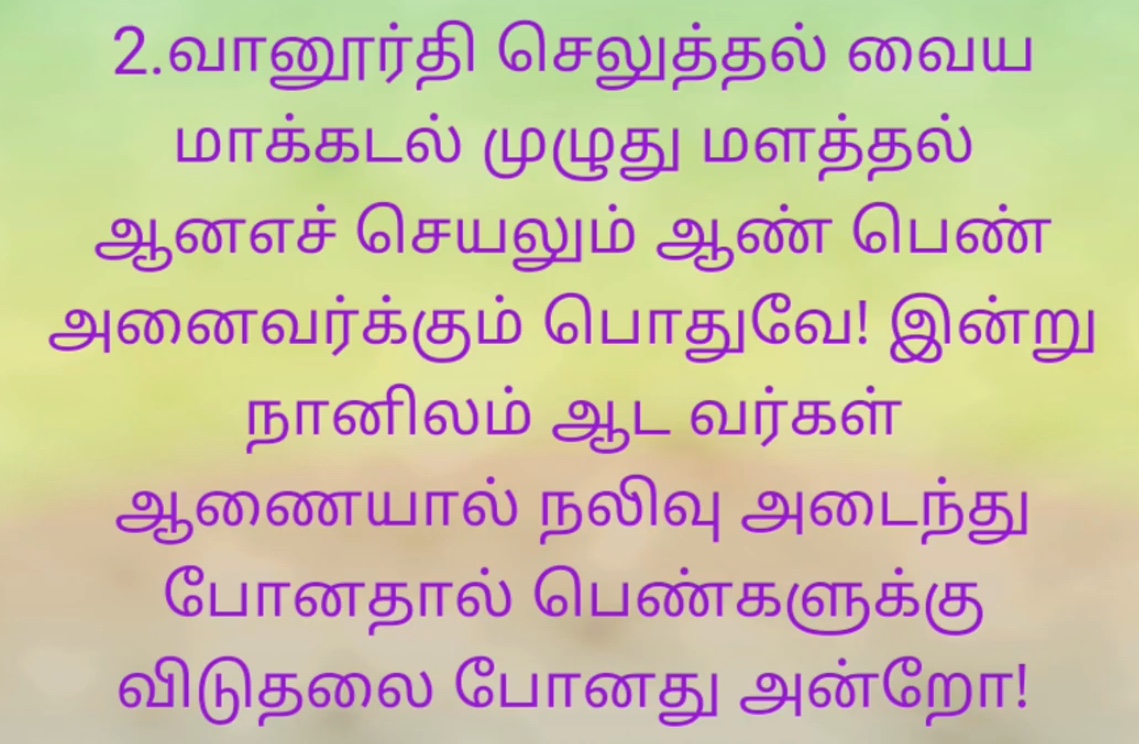 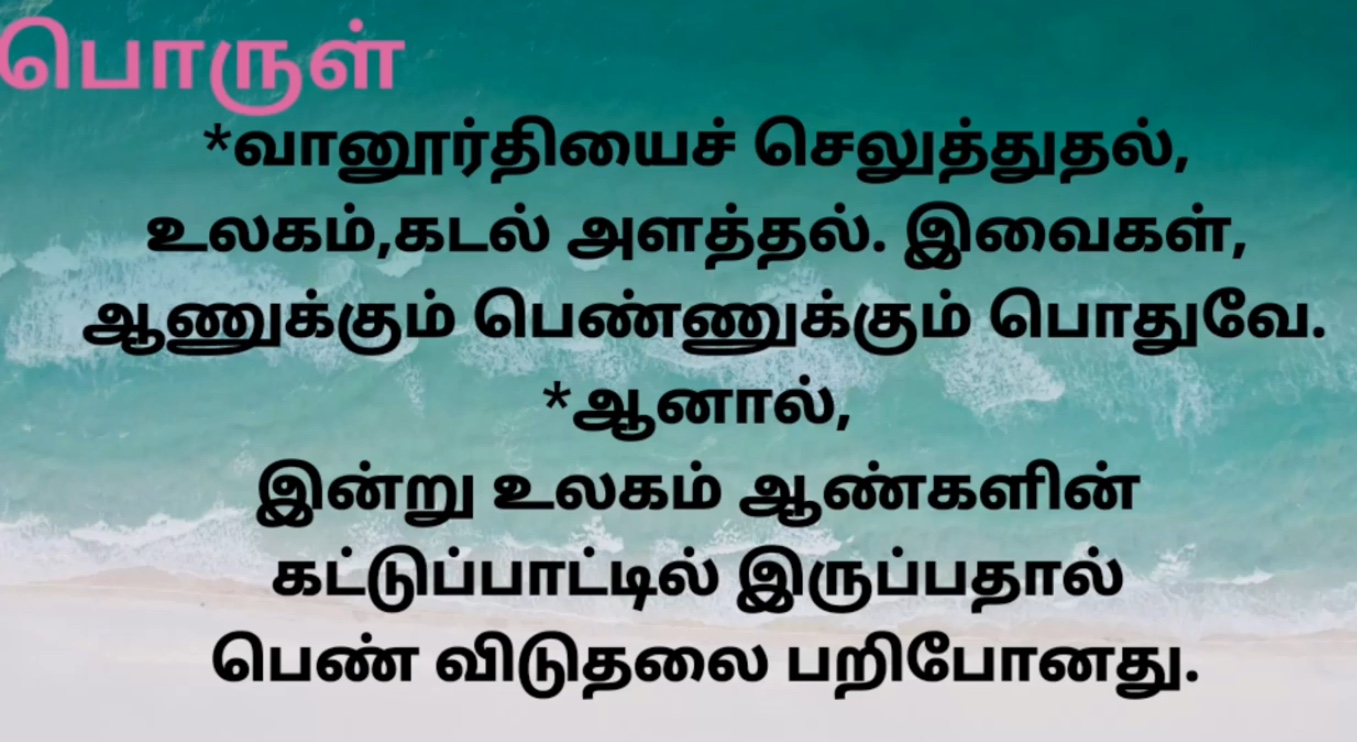 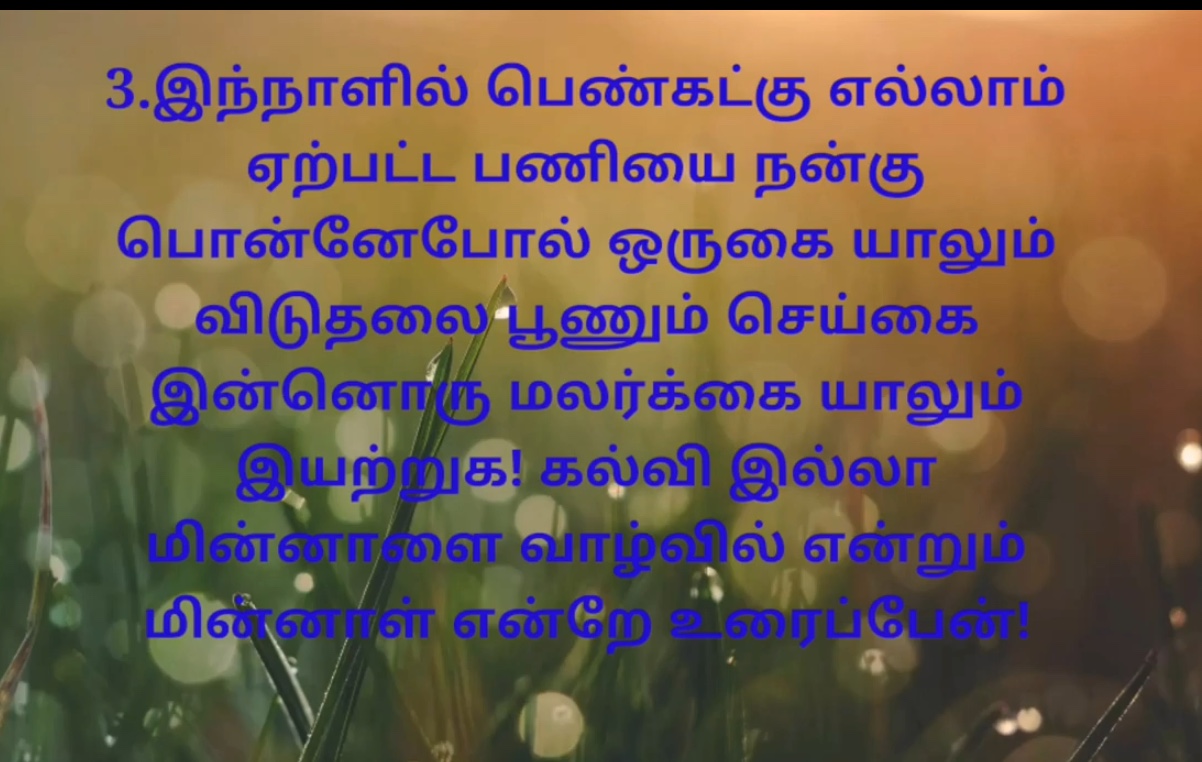 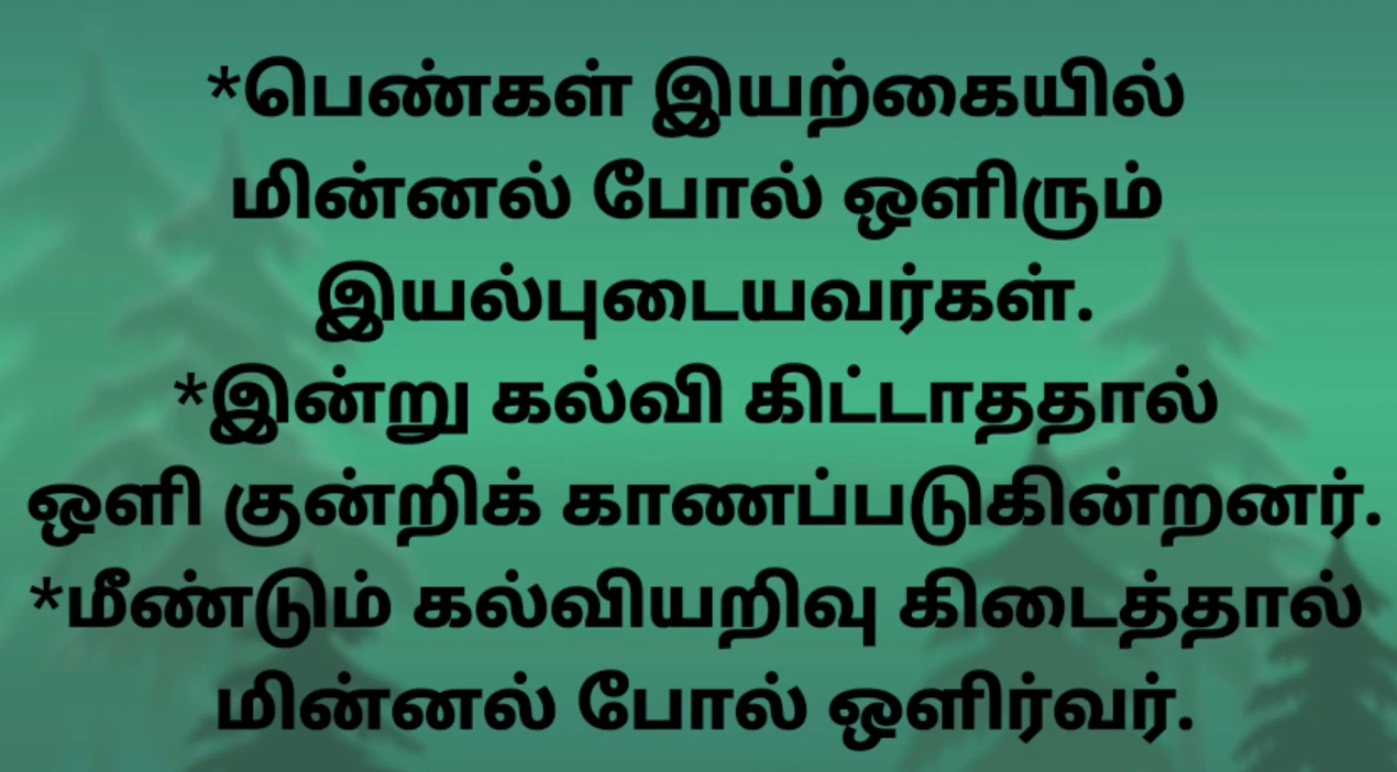 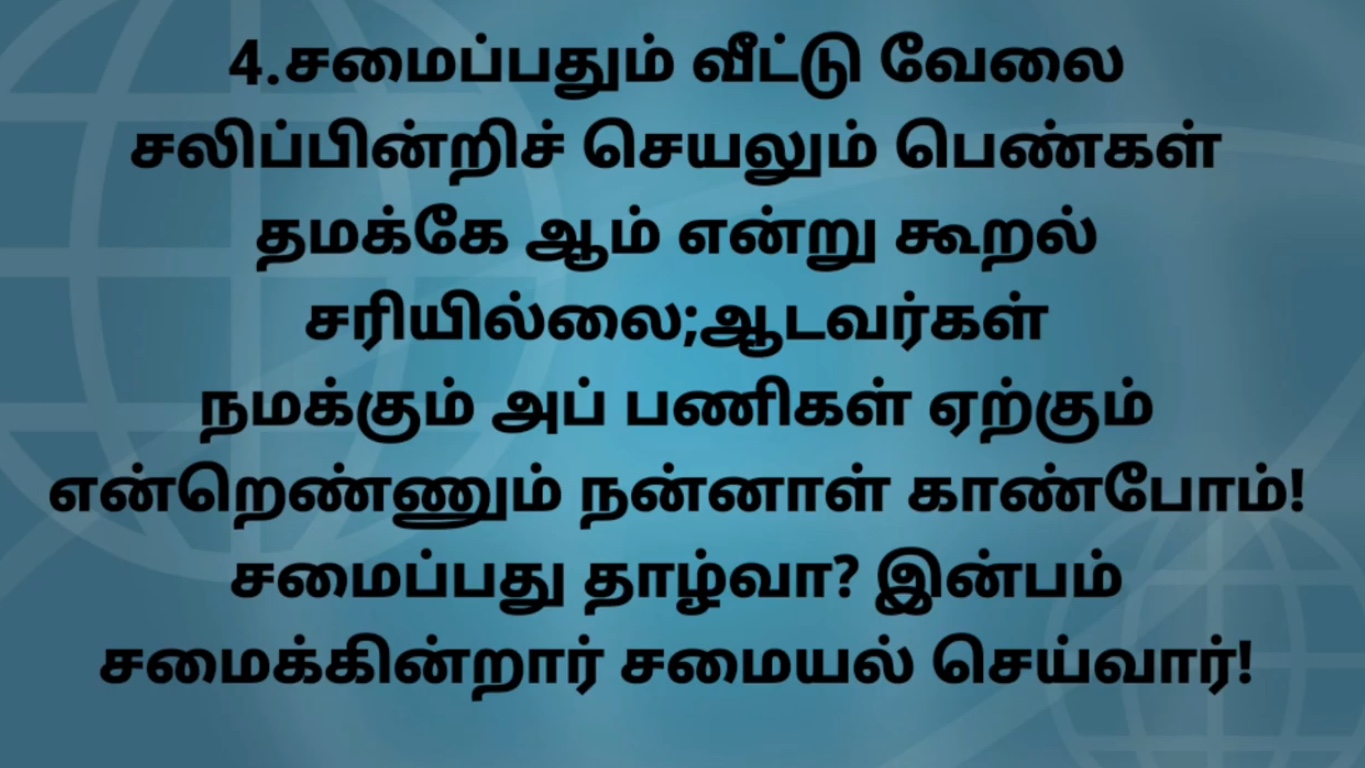 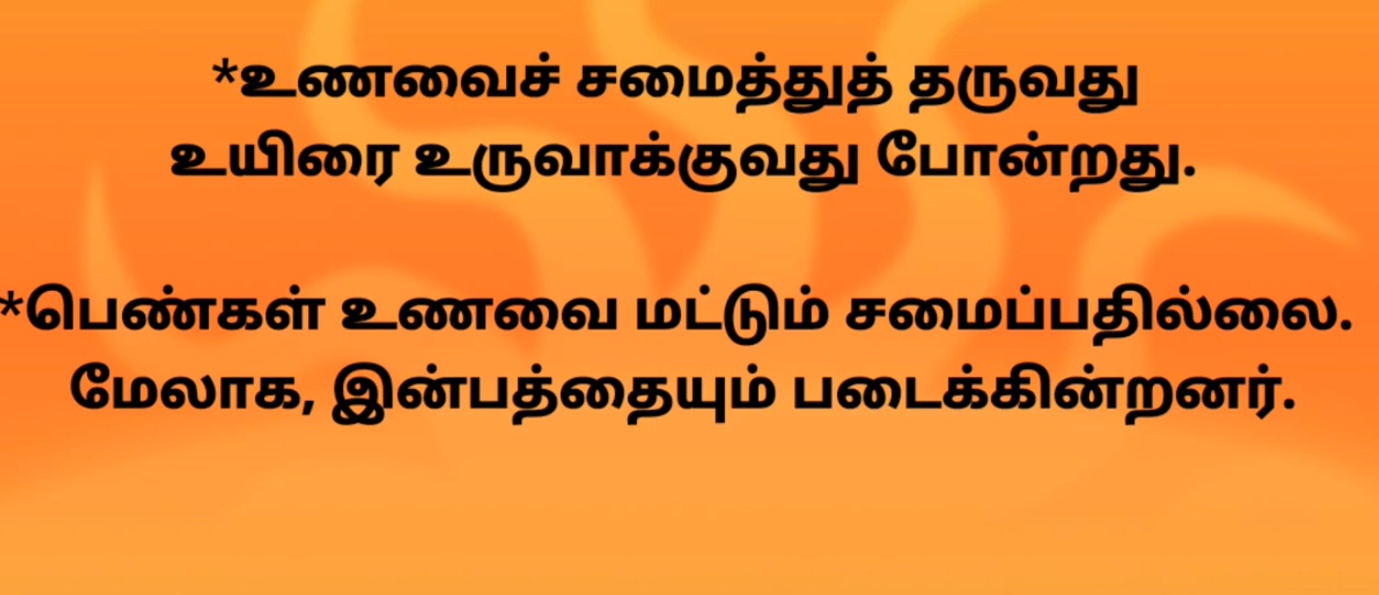 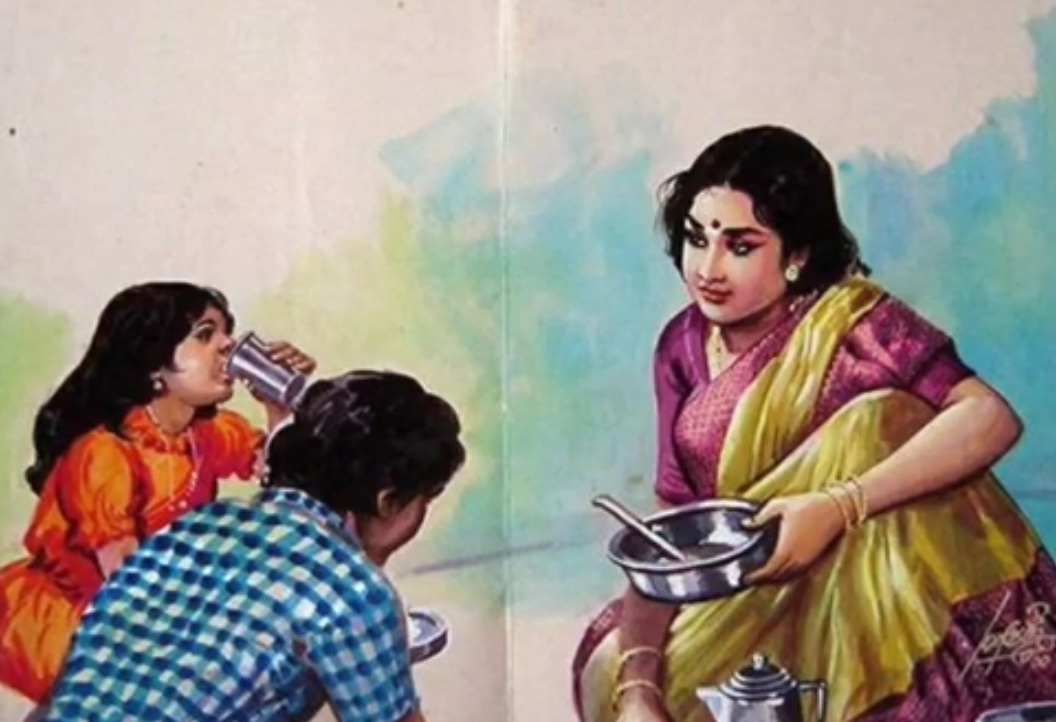 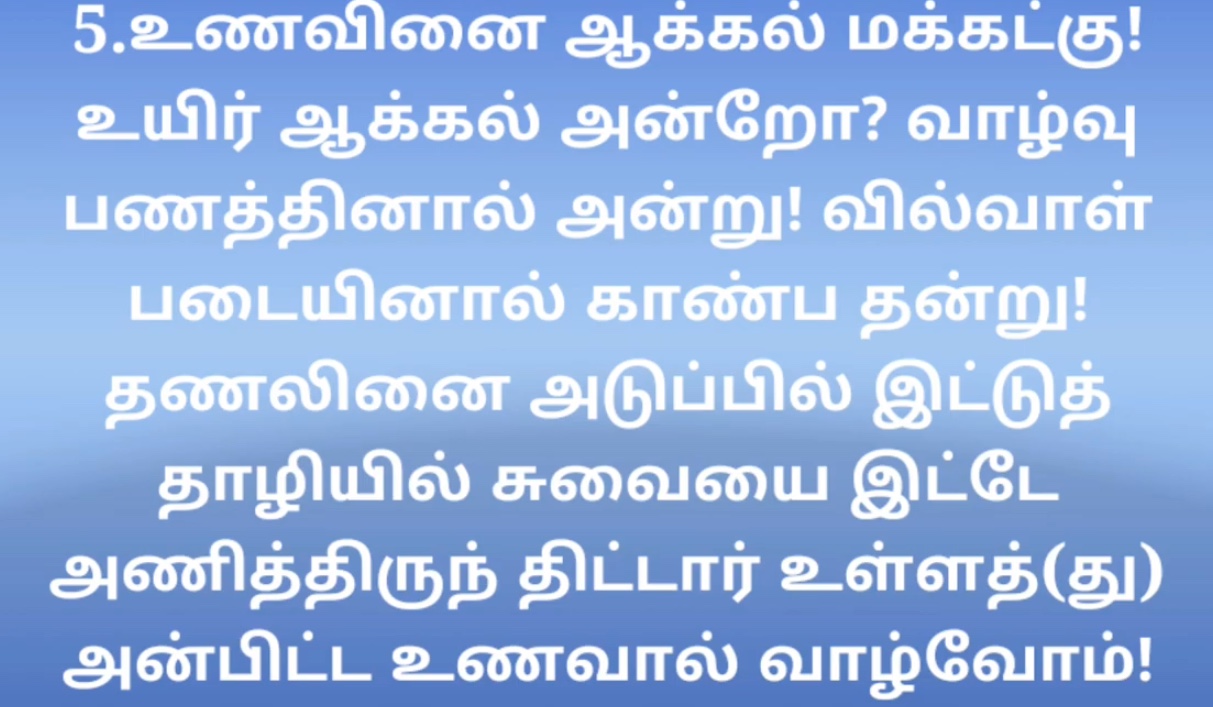 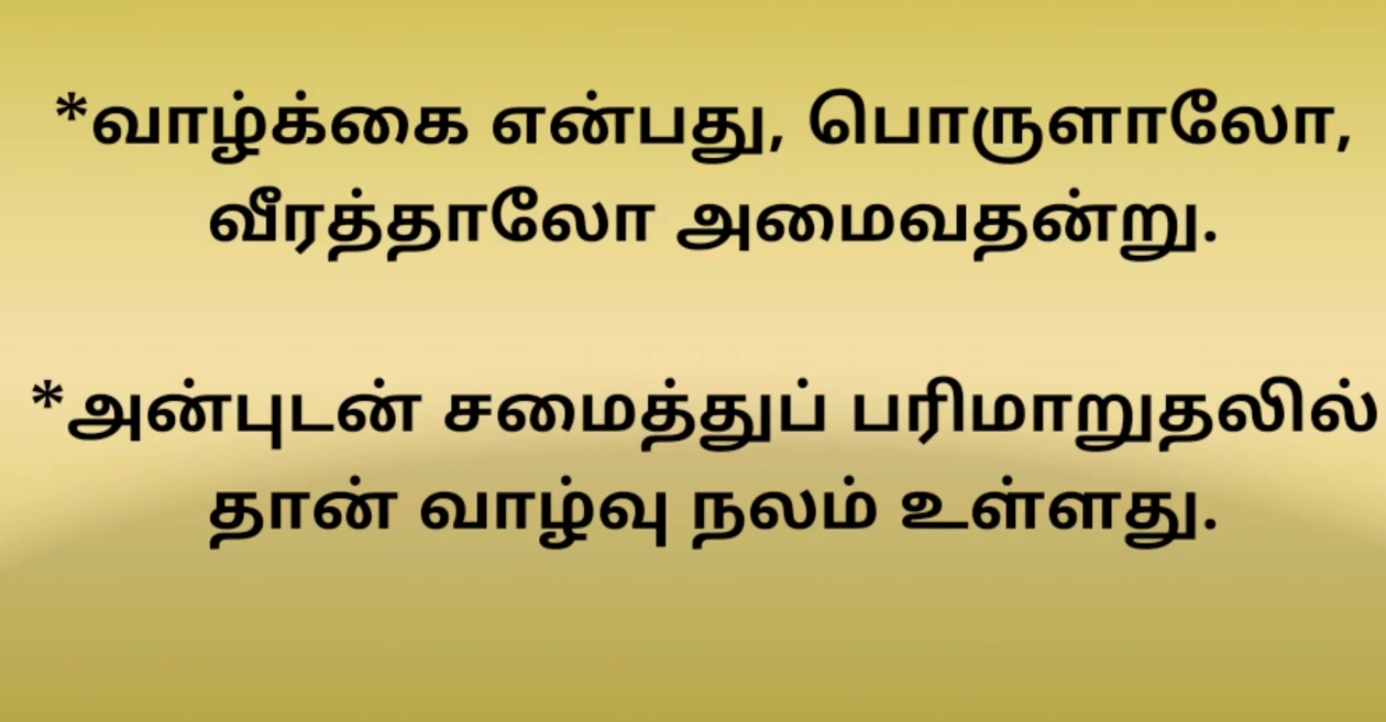 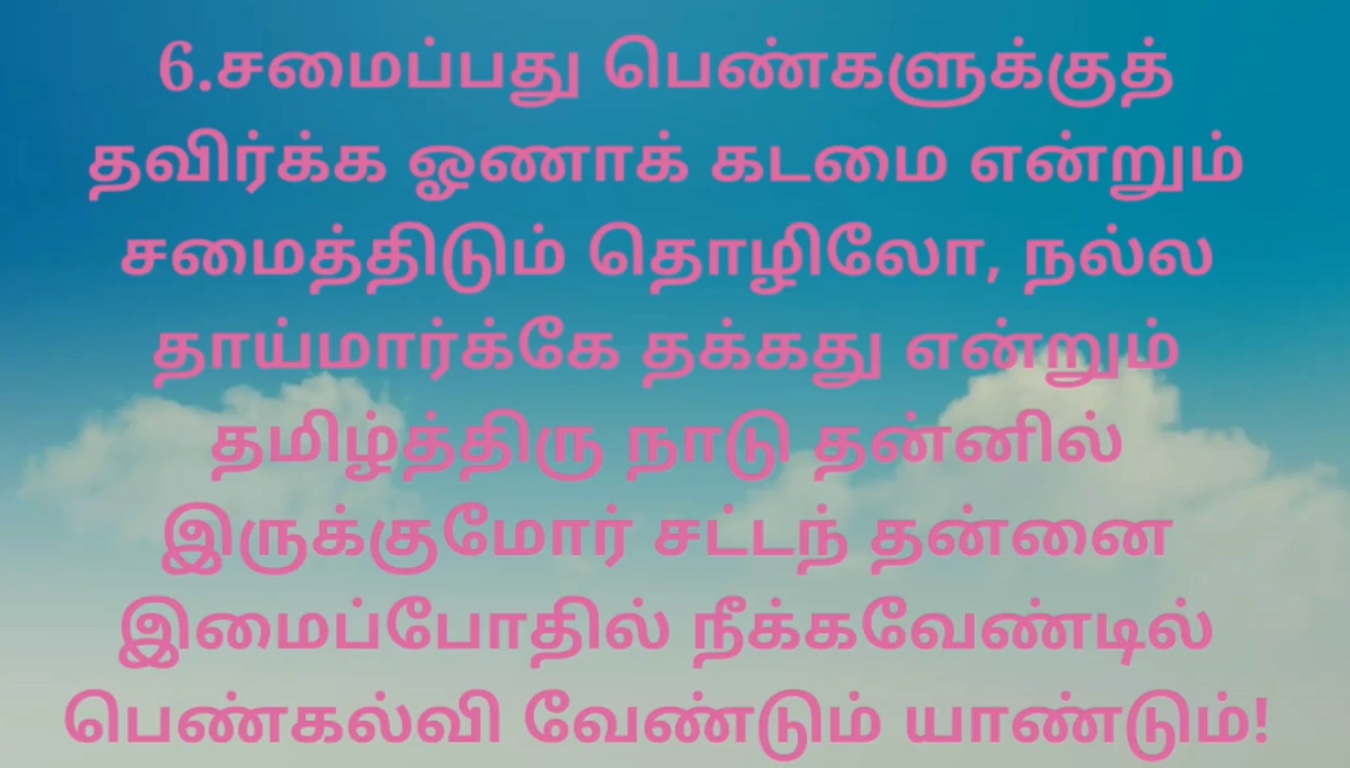 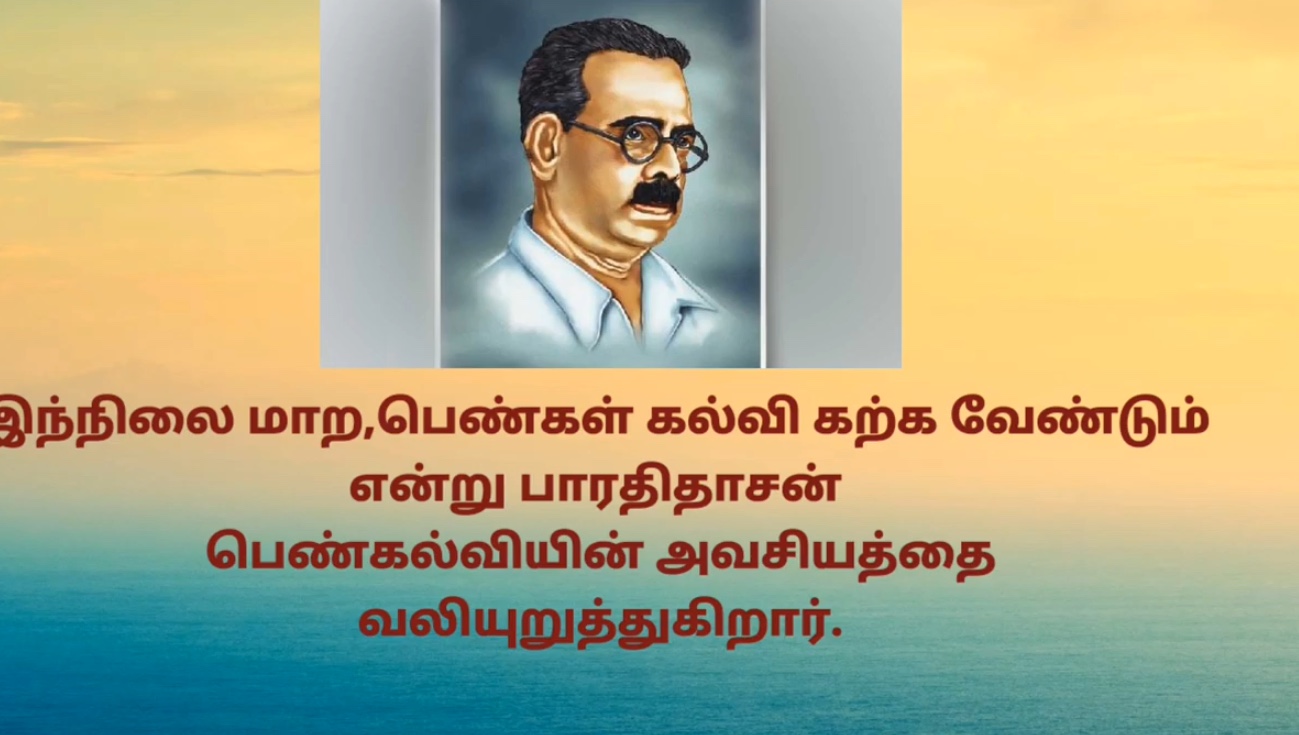